L’arbre des responsabilités
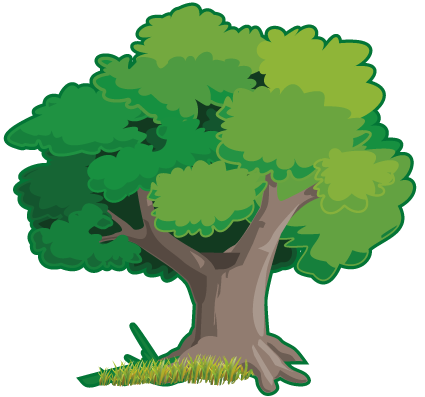 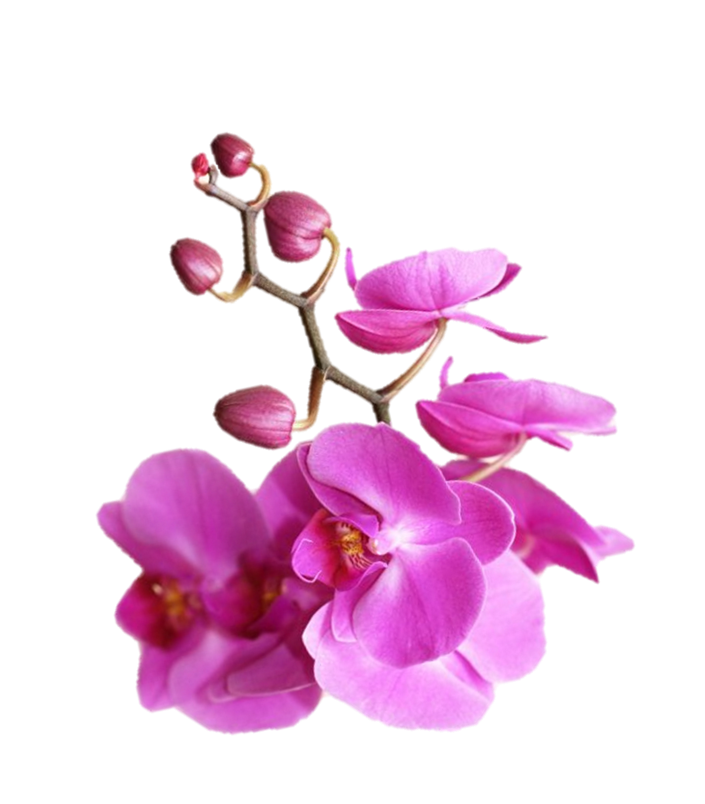 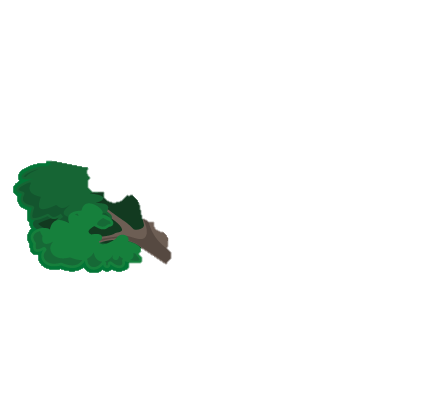 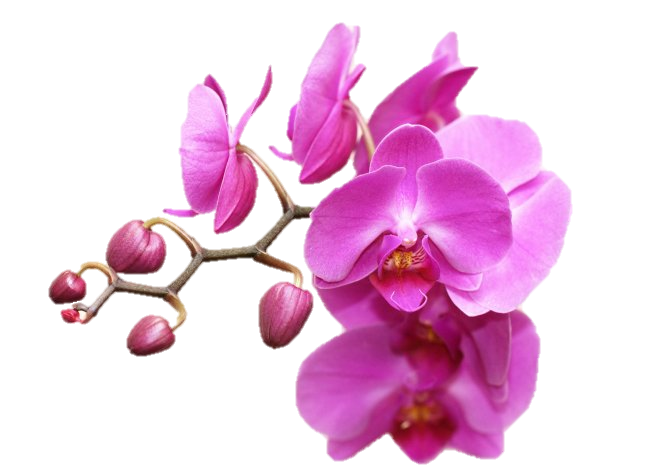 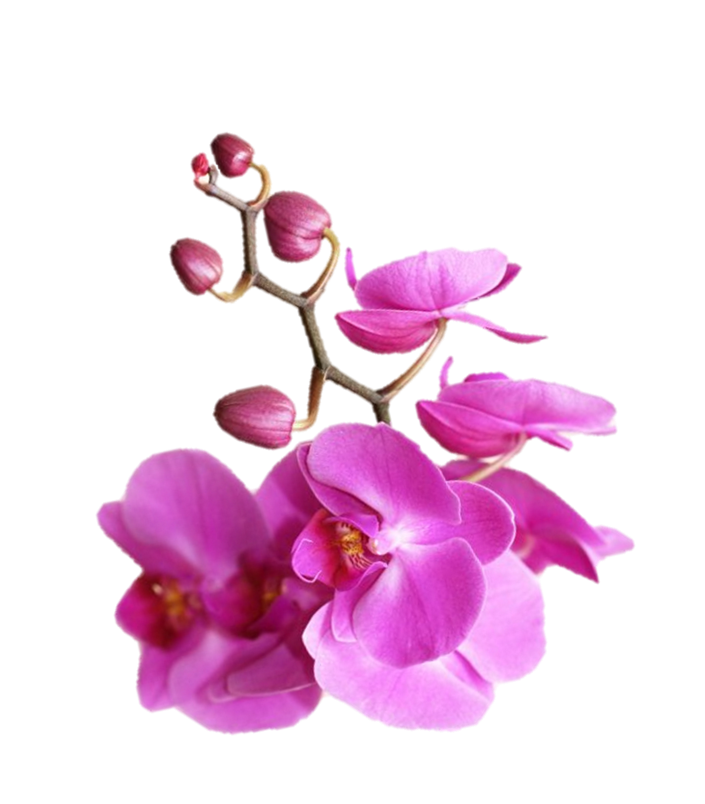 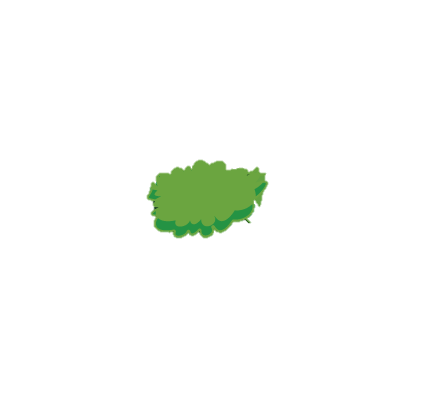 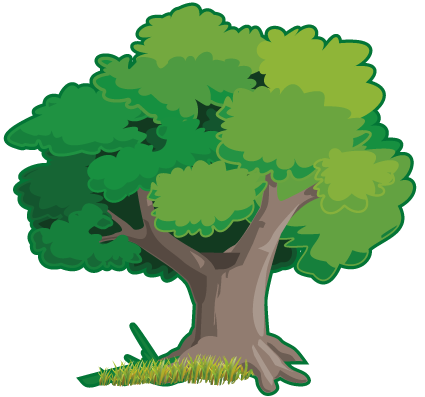 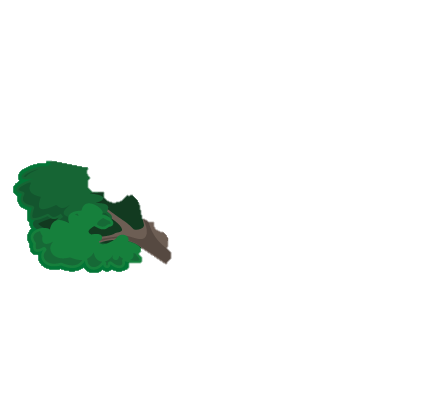 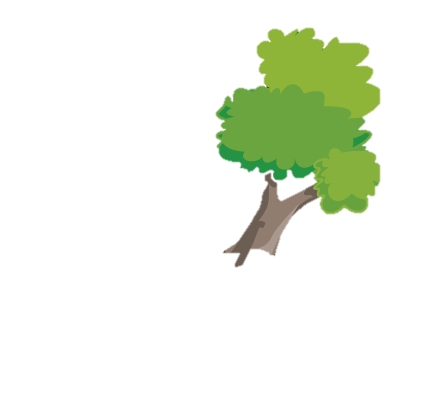 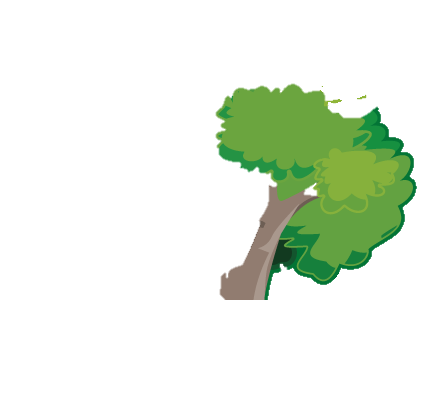 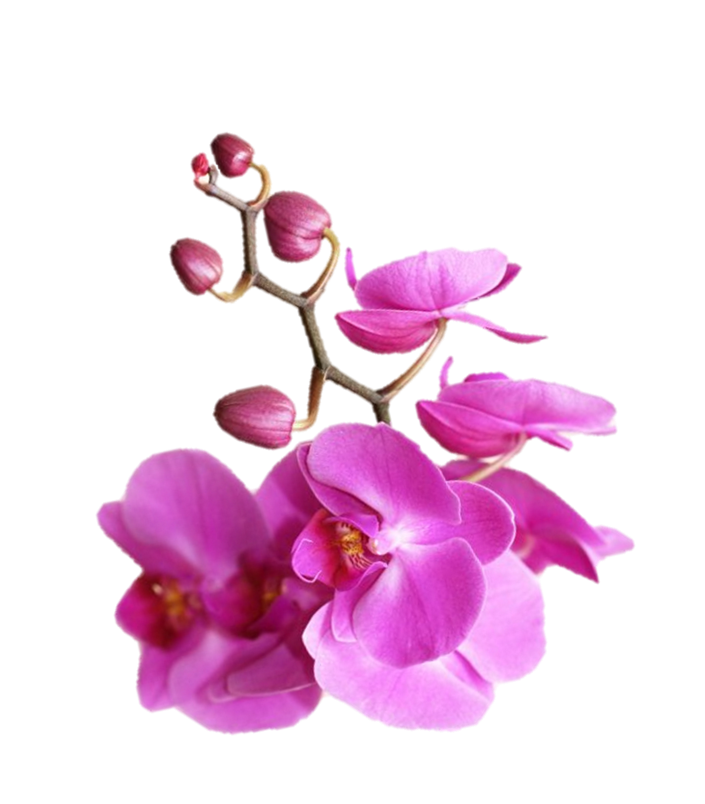 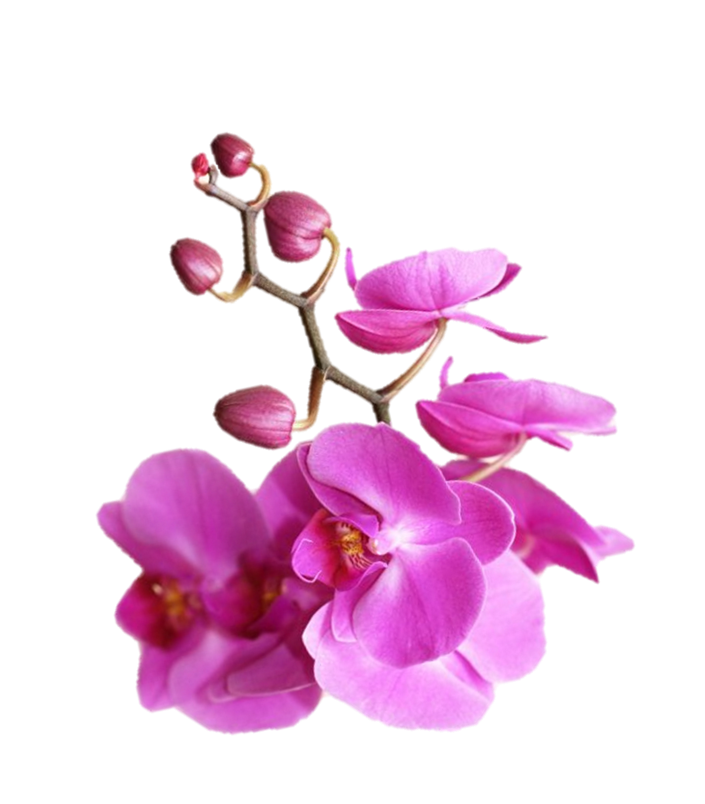 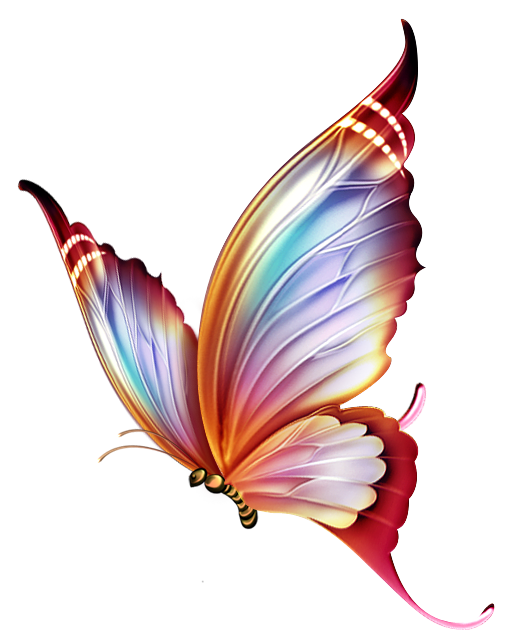 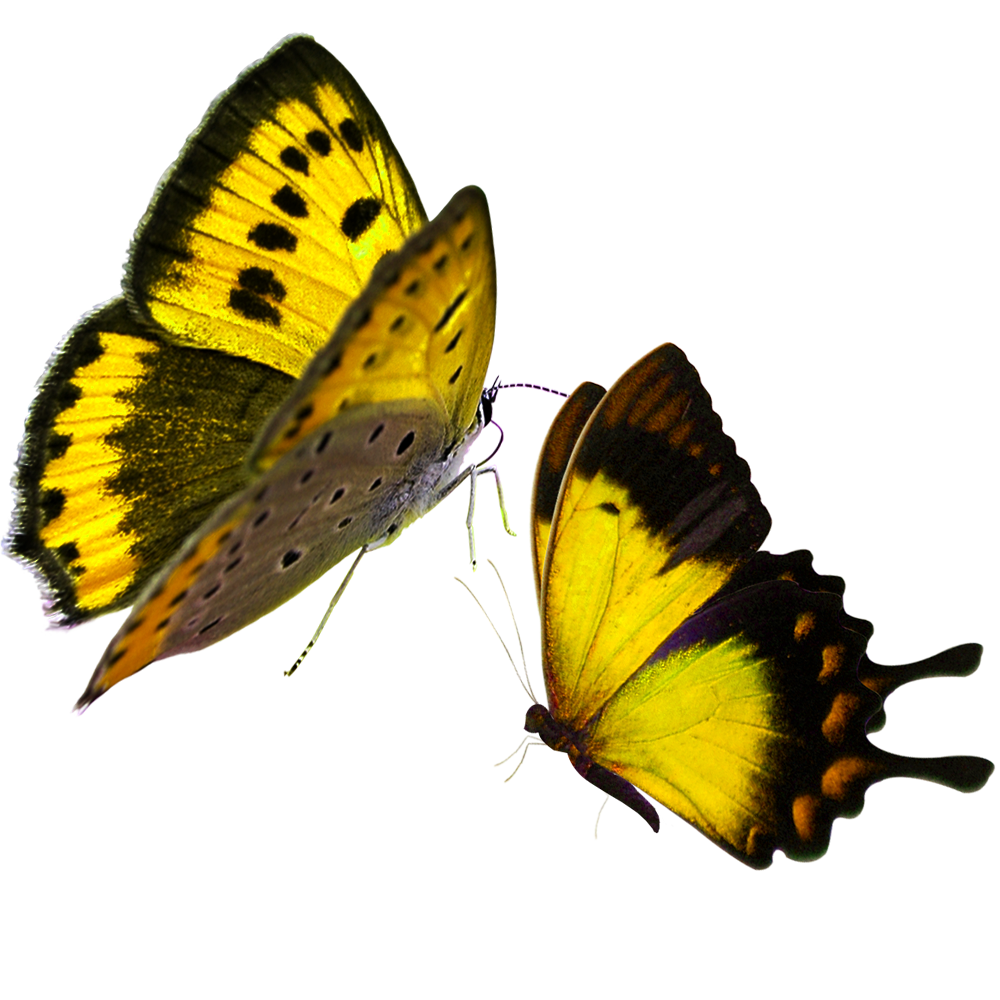 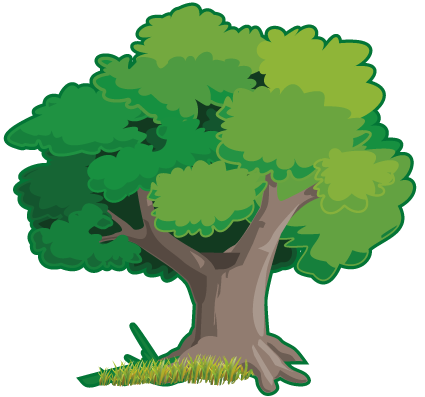 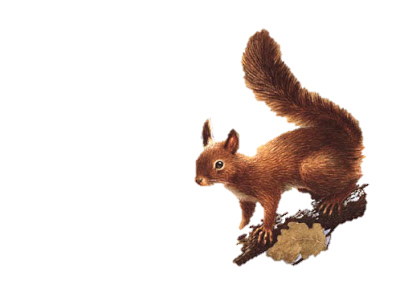 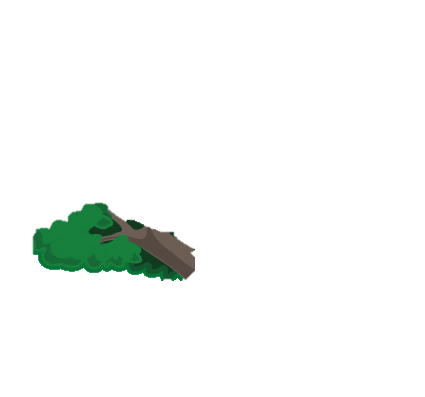 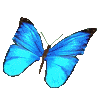 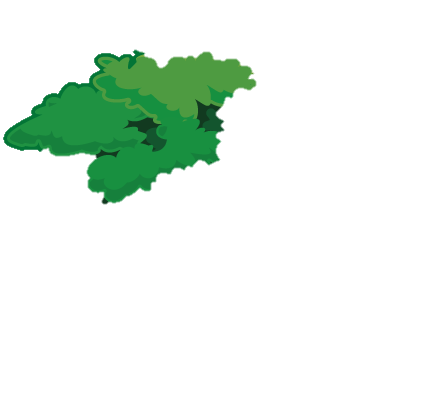 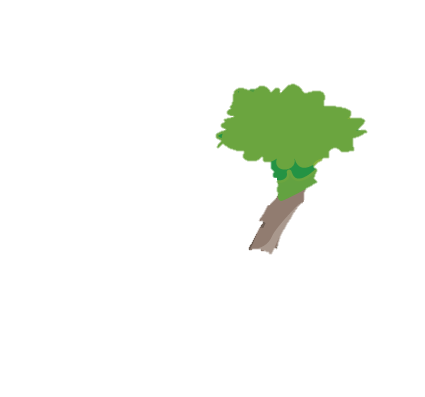 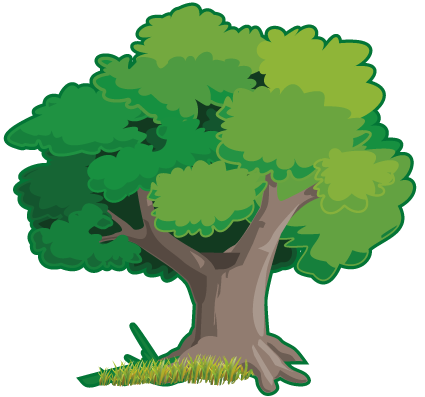 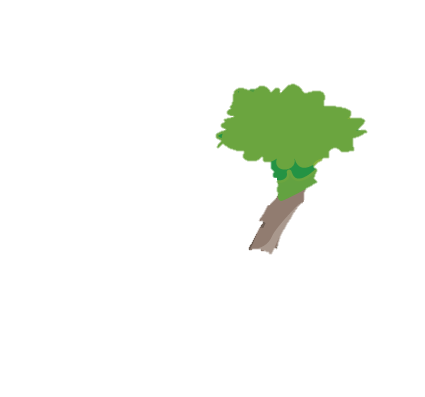 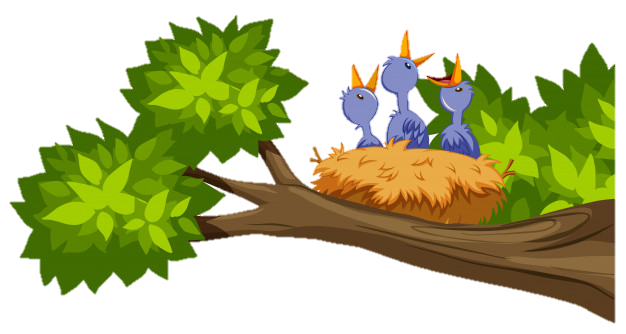 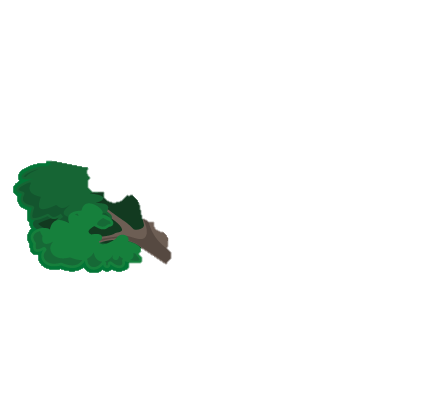 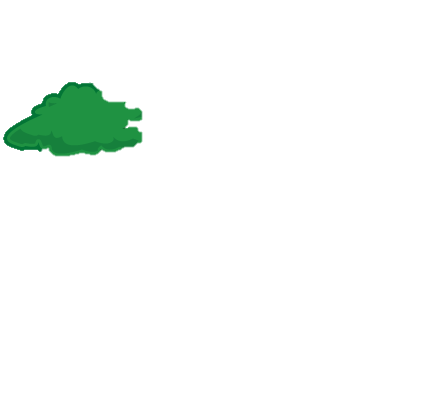 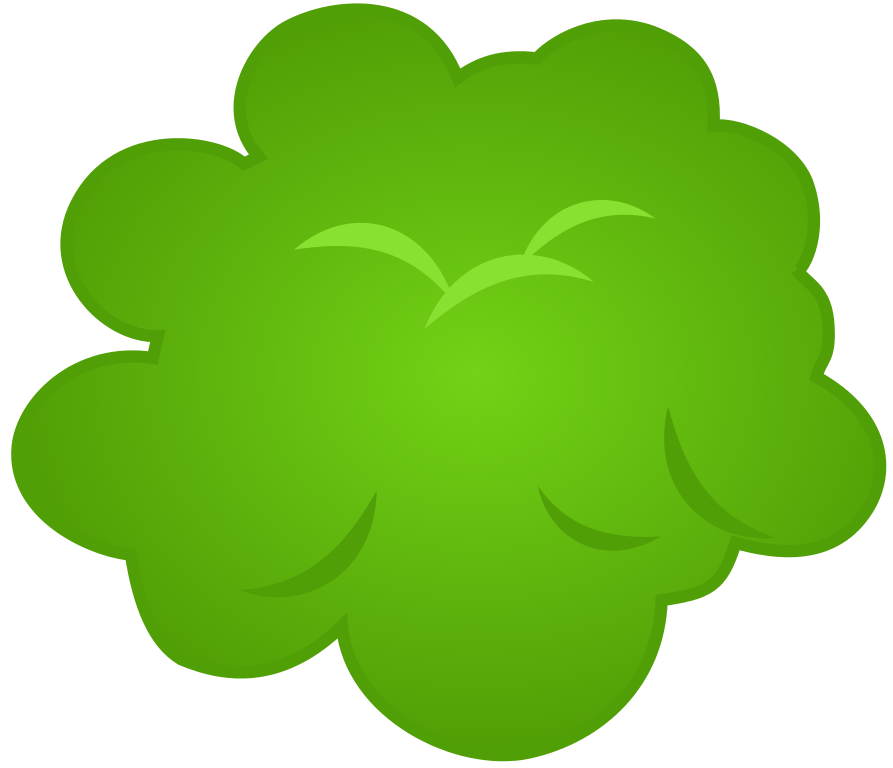 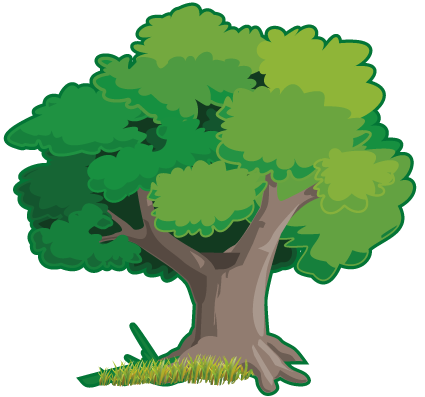 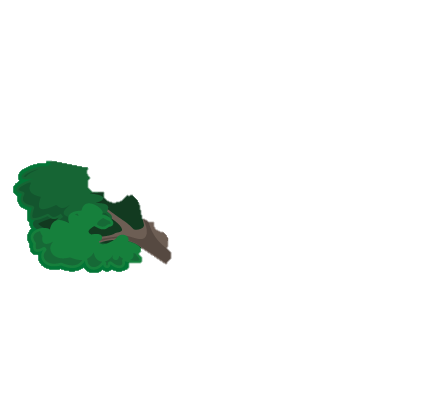 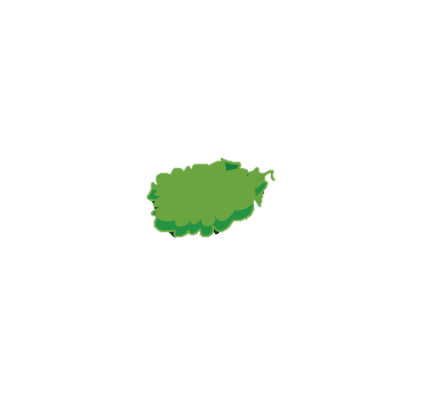 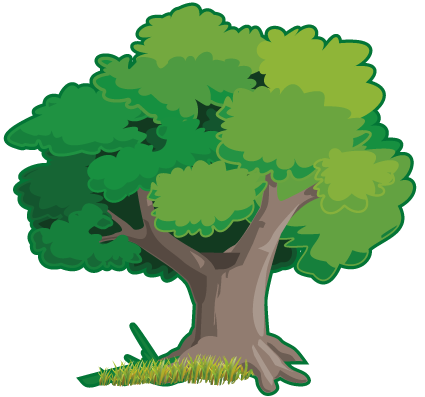 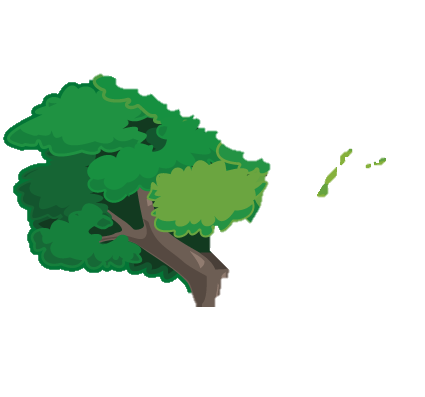 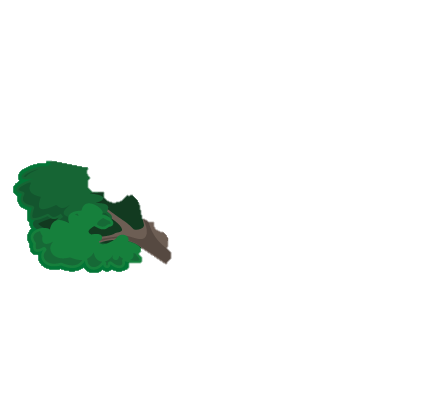 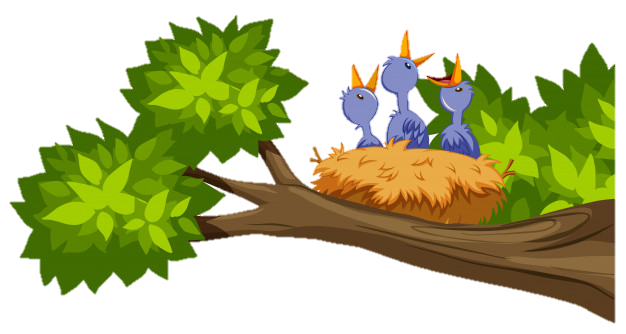 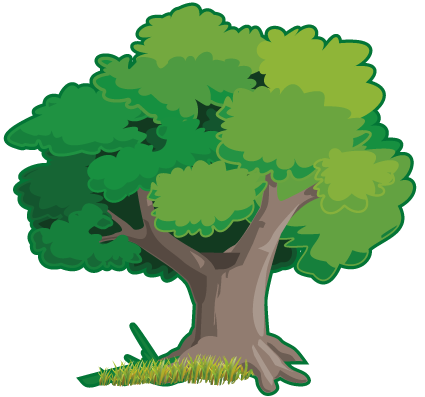 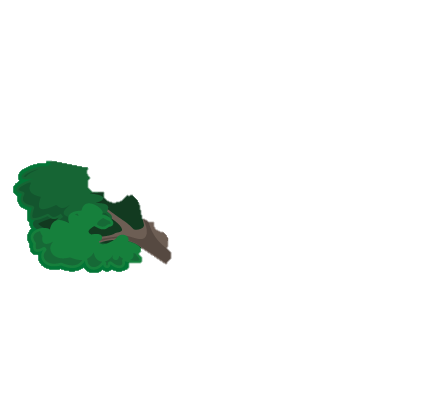 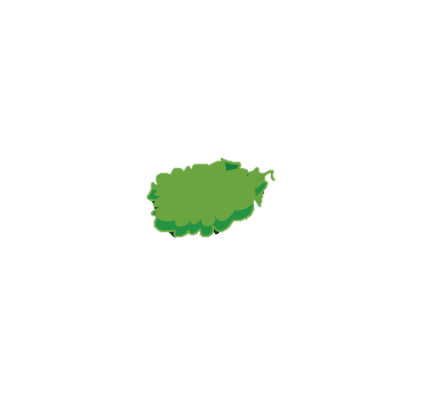 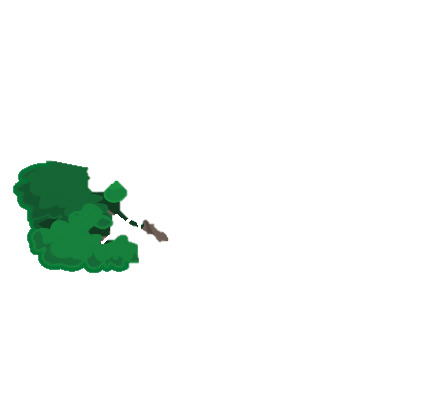 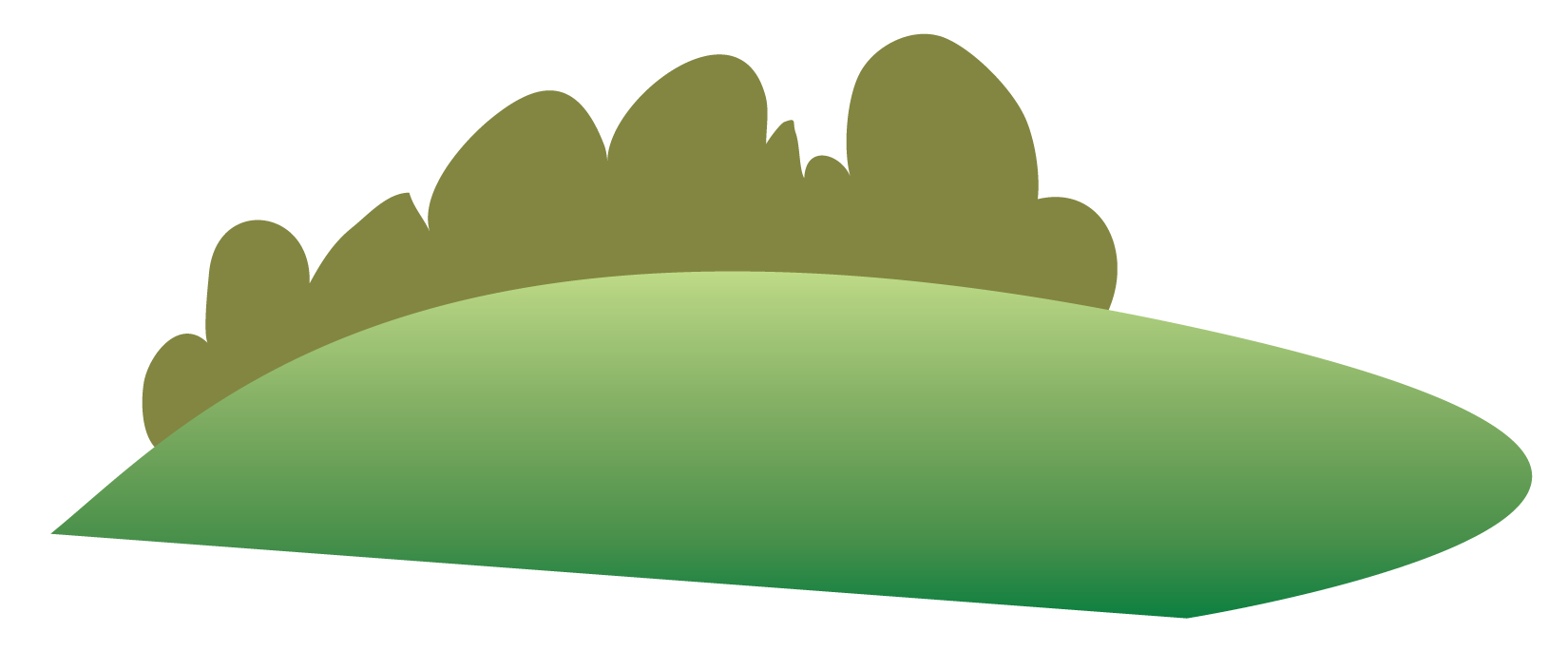 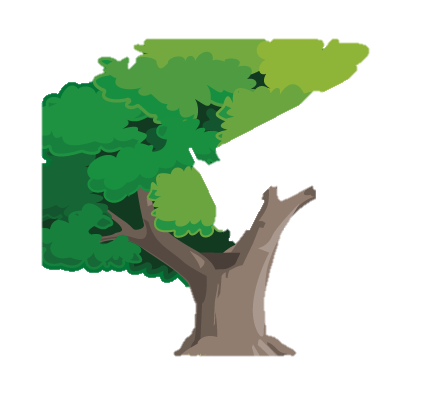 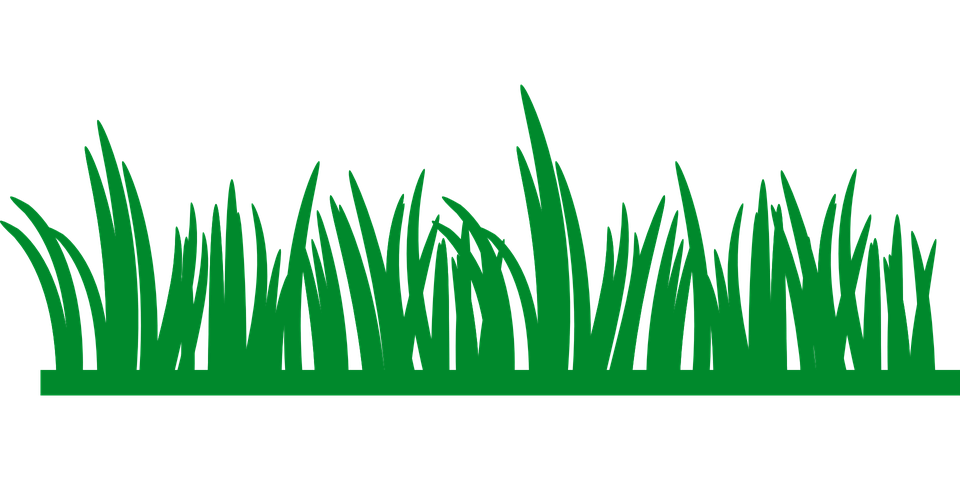 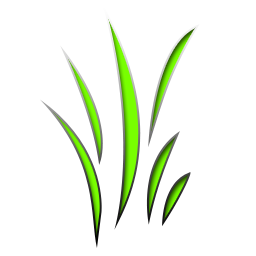 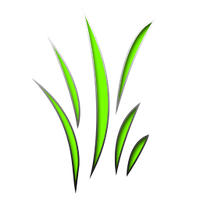 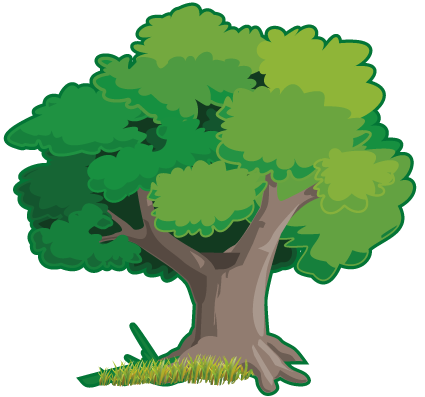 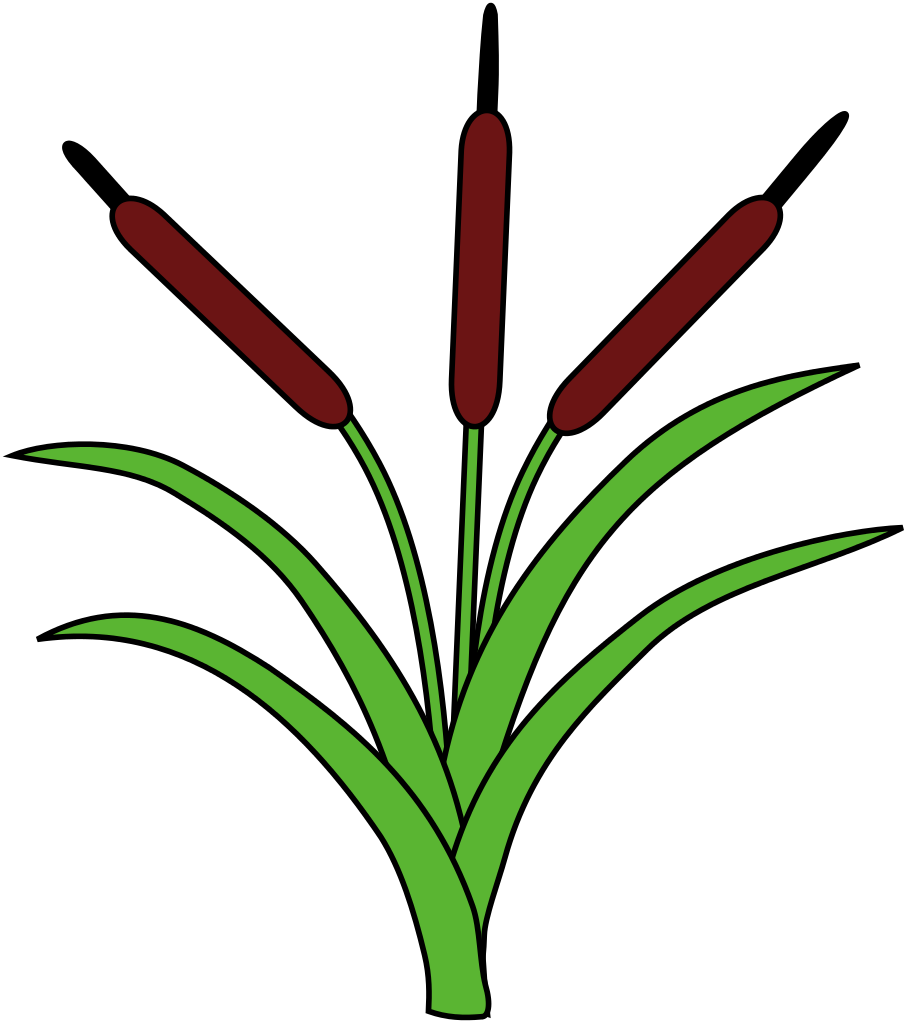 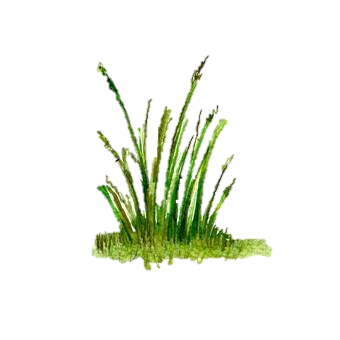 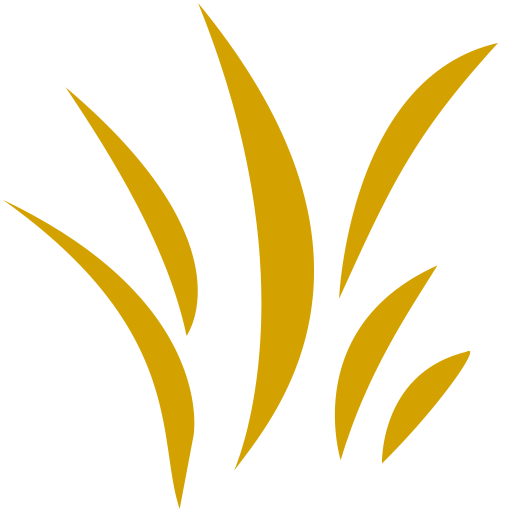 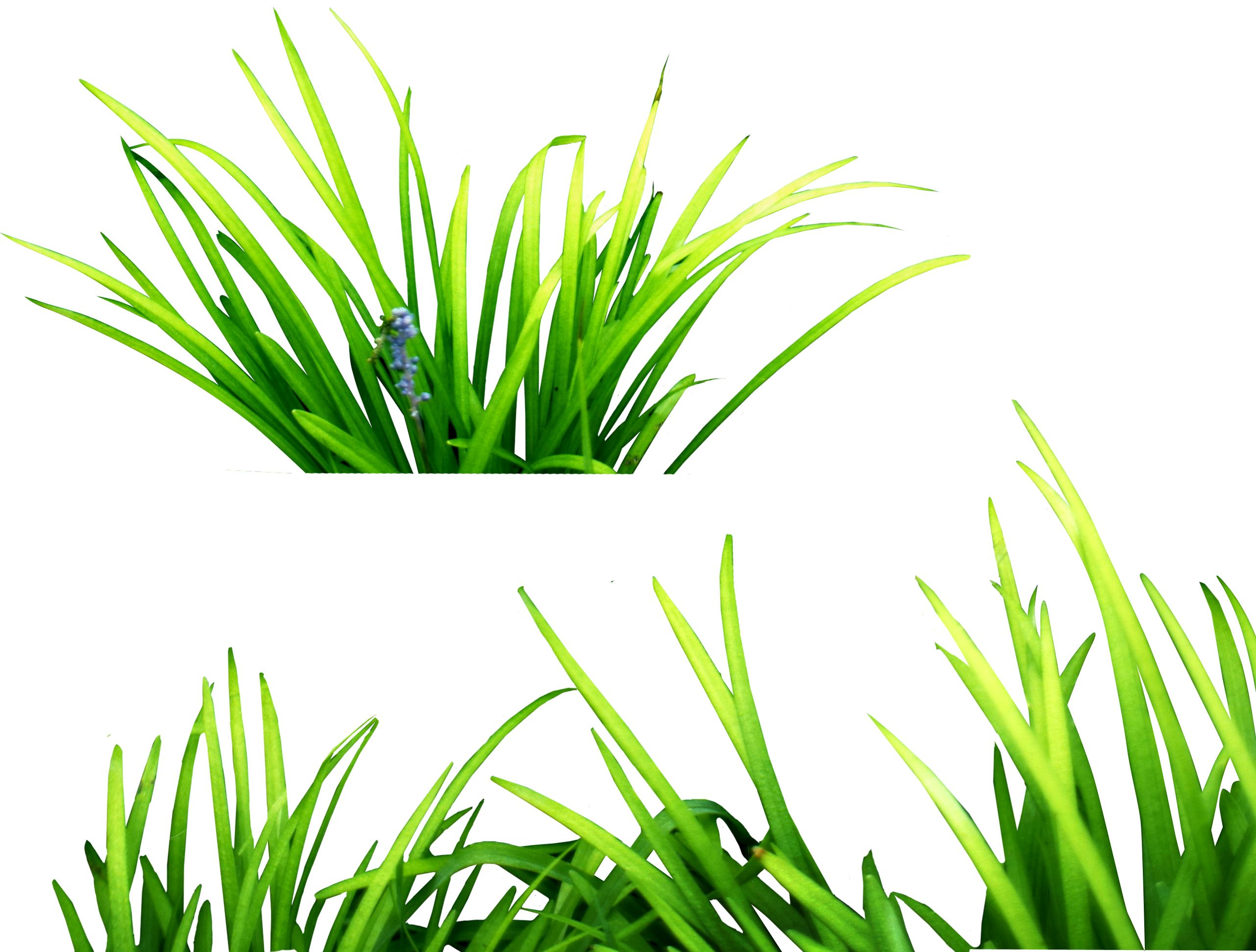 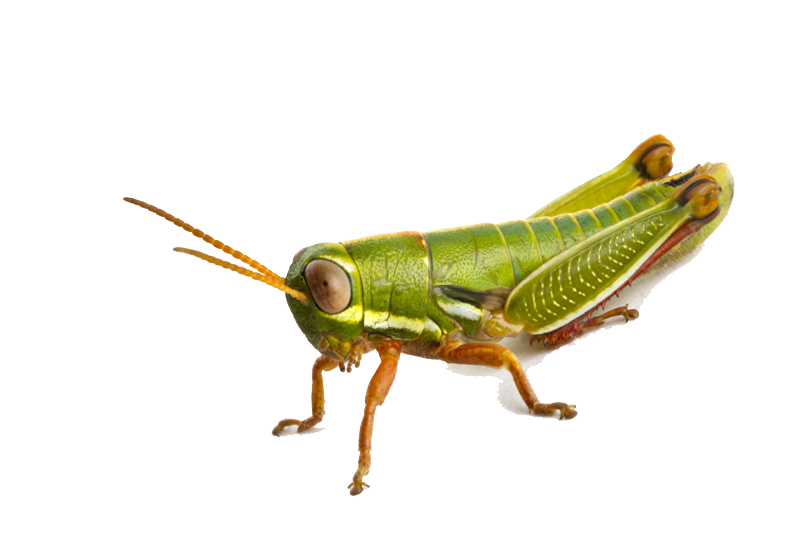 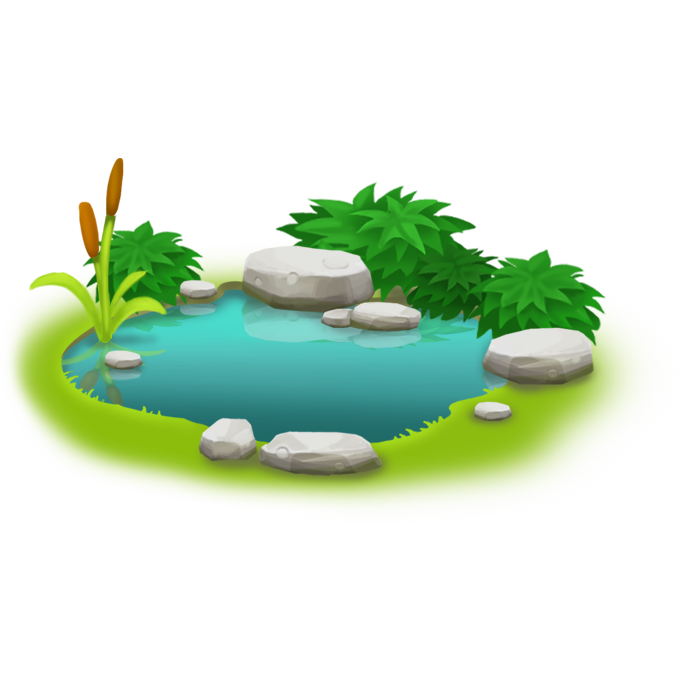 Les chefs

 
de rangs
La


 bibliothèque
Dans mon cartable

 
Il y a …
Les

 
lumières
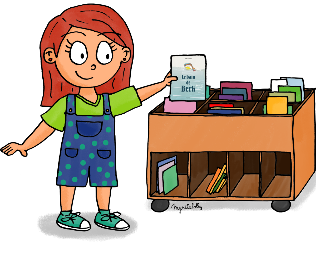 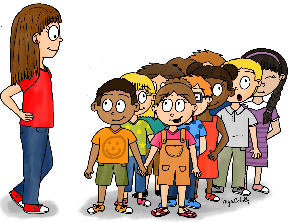 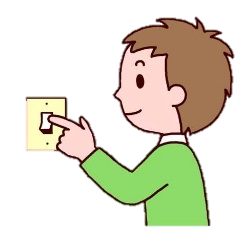 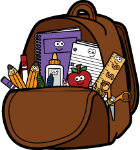 Le portier
Les

 
 remplaçants
La date
Les écolos
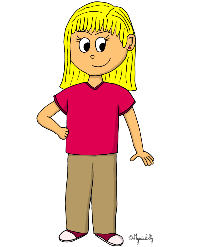 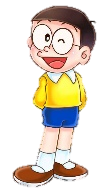 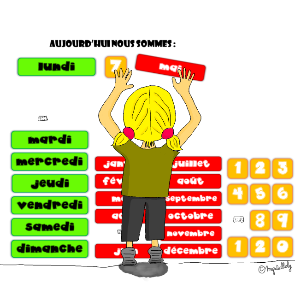 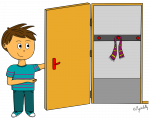 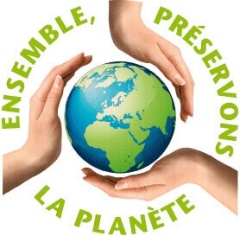 Le


surveillant
Les absents
Les


cartables
Le


matériel
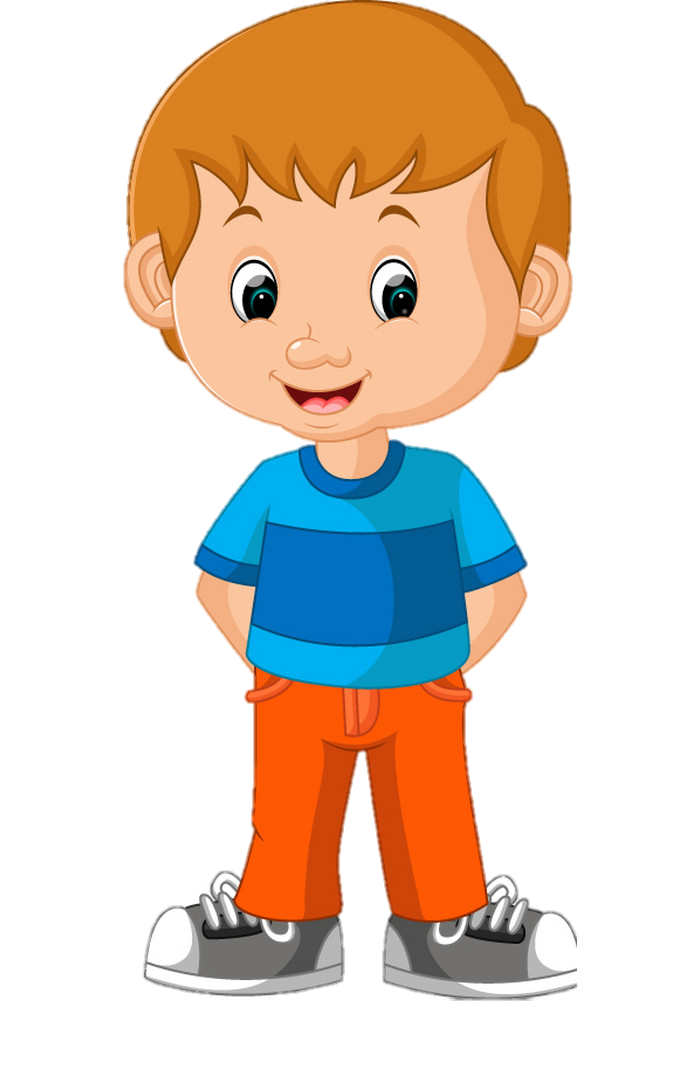 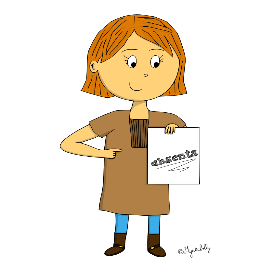 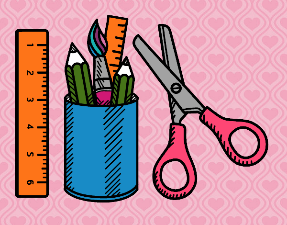 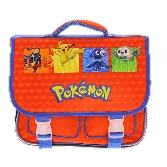 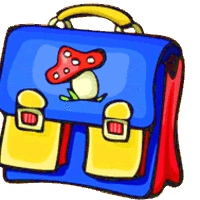 Chaque jour



compte
Les



effaceurs
La météo
Le menu
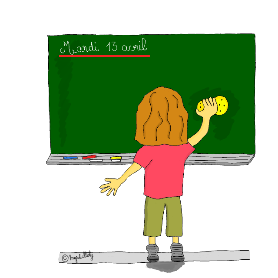 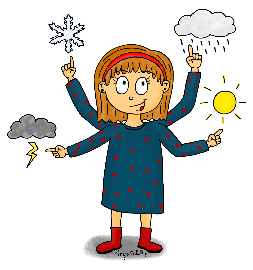 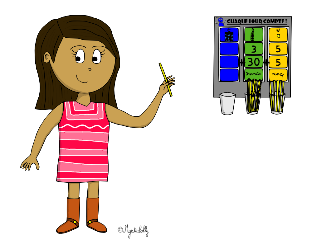 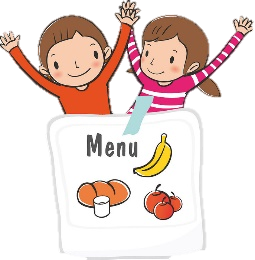 Les chefs

 
de rangs
La


 bibliothèque
Les

 
lumières
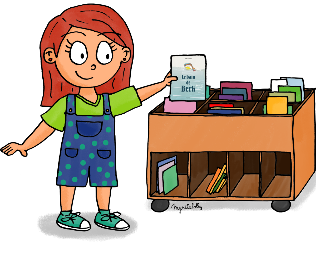 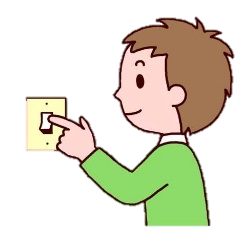 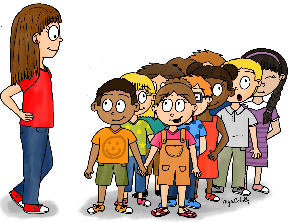 Répétiteur
Les stores
Le marcheur


mystère
L’emploi


      du jour
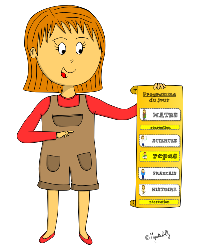 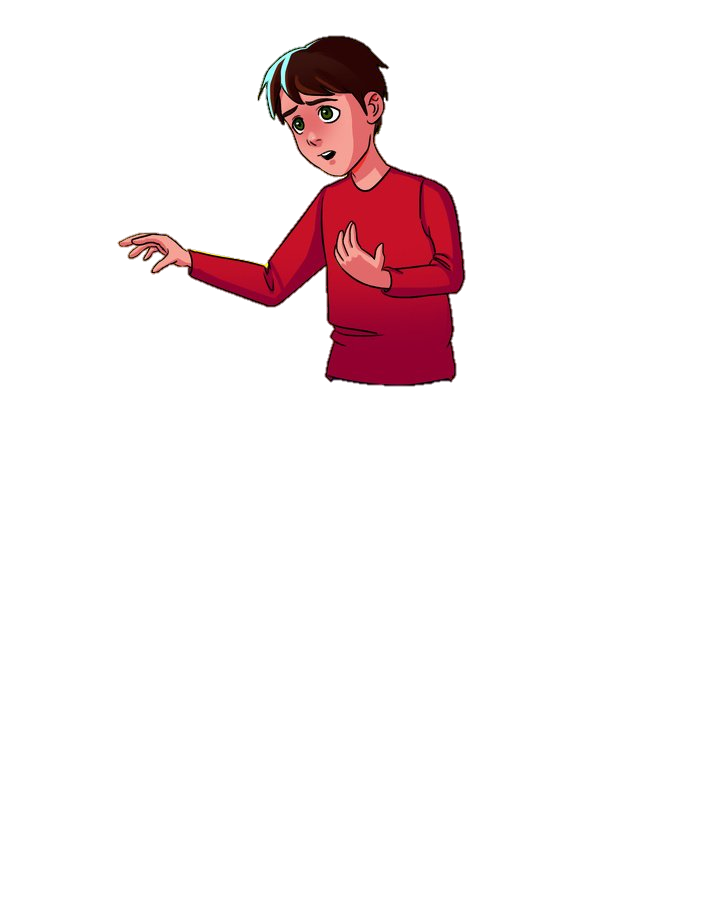 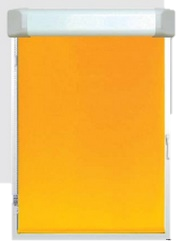 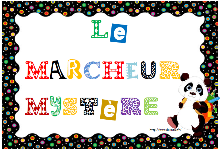 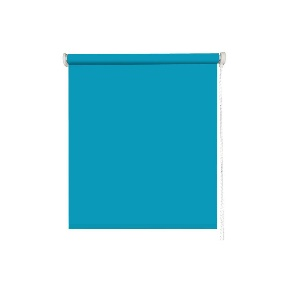 Le portier
Les facteurs
Répétiteur
Ambassadeur
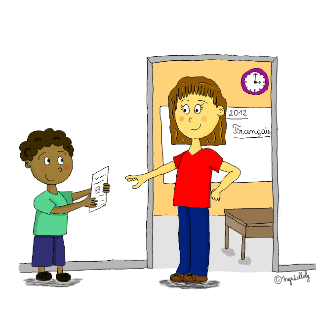 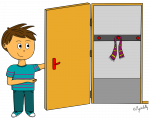 Répétiteur
Ambassadeur
Le portier
Le


surveillant
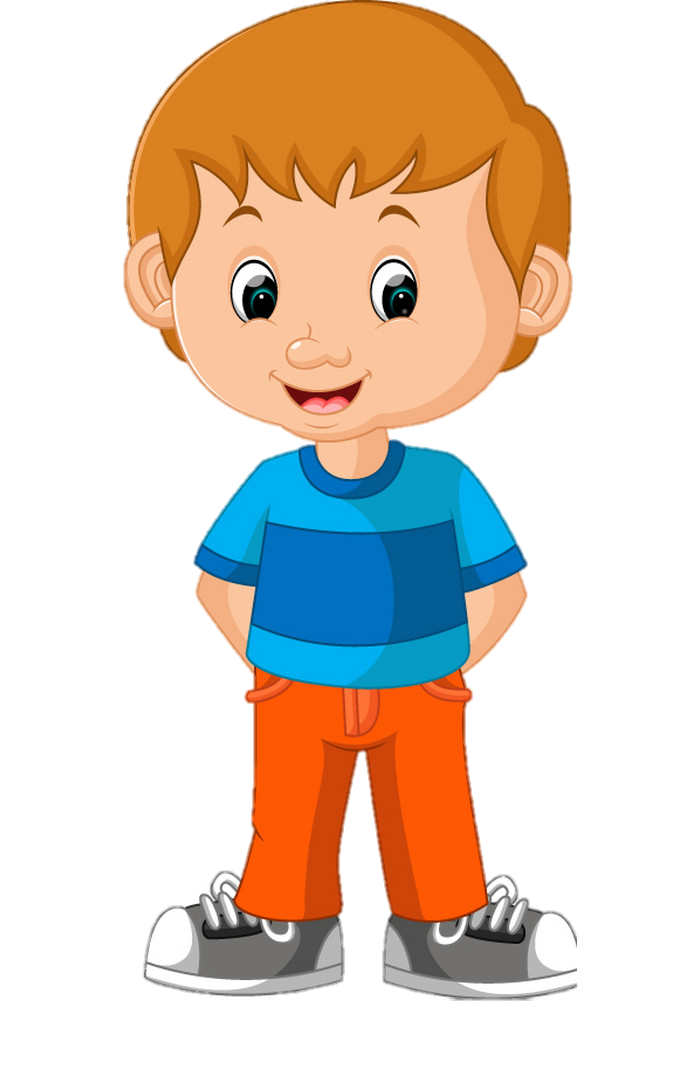 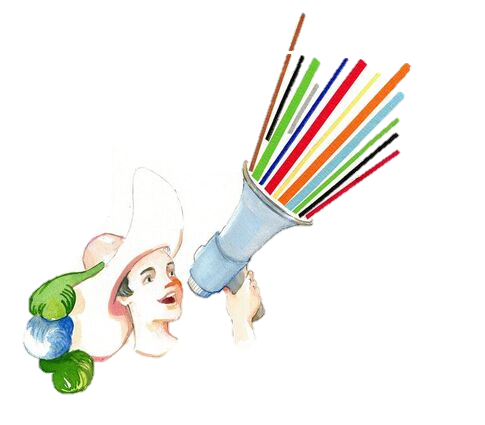 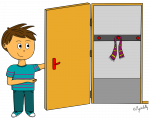 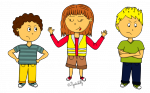 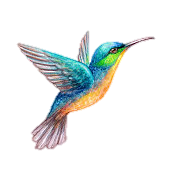 Répétiteur
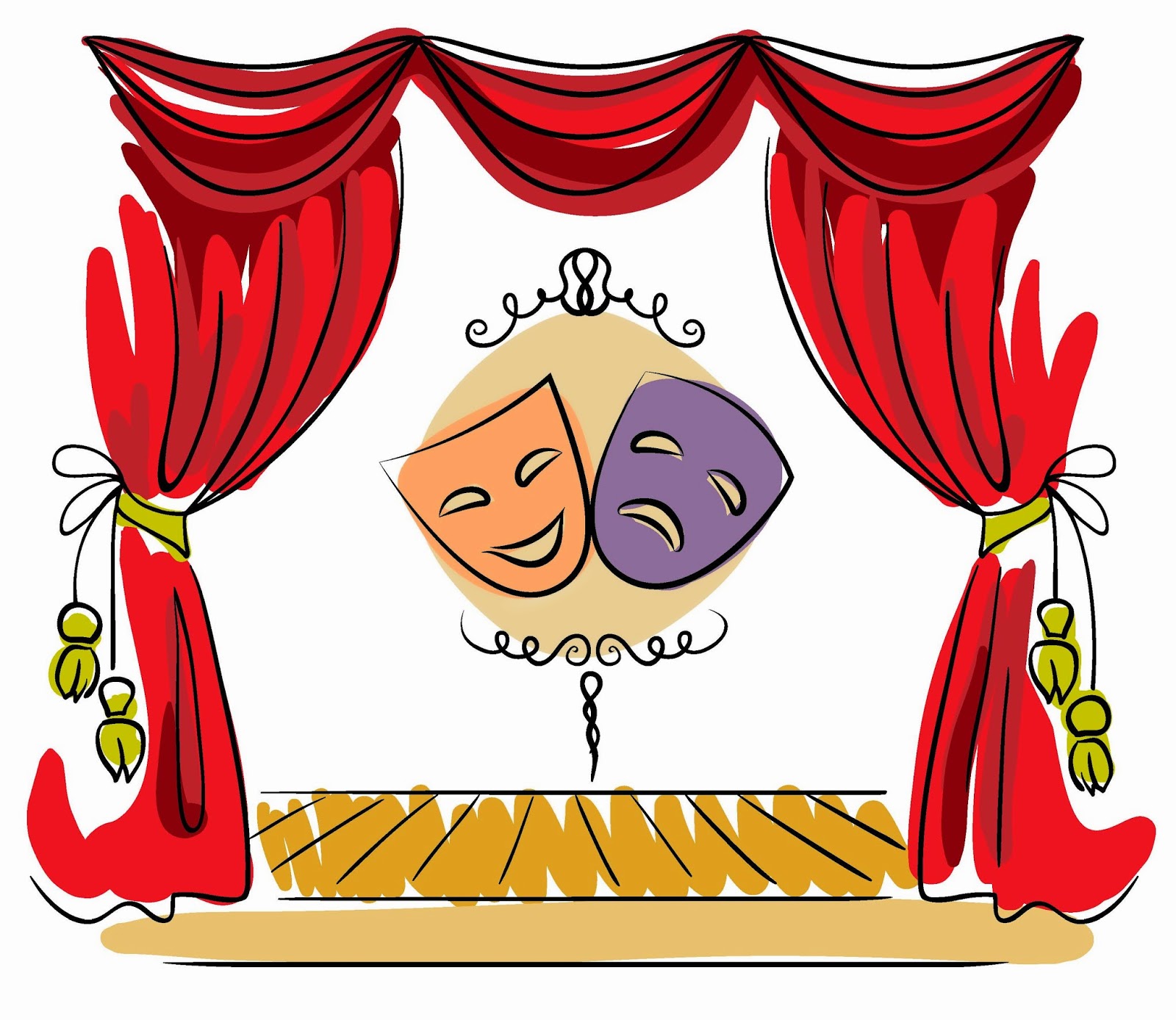 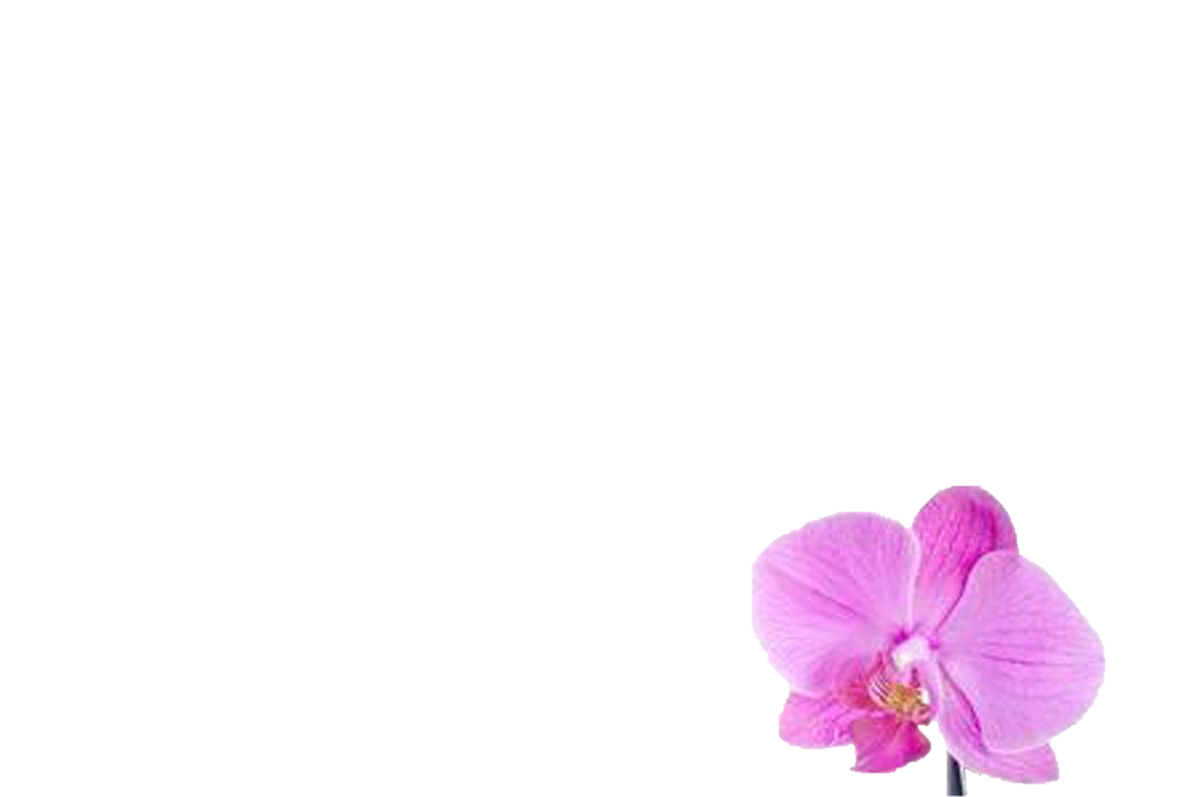 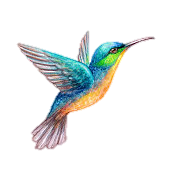 Les 


jardiniers
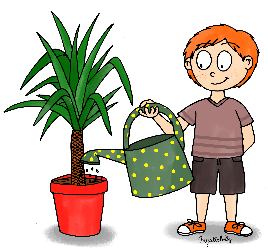